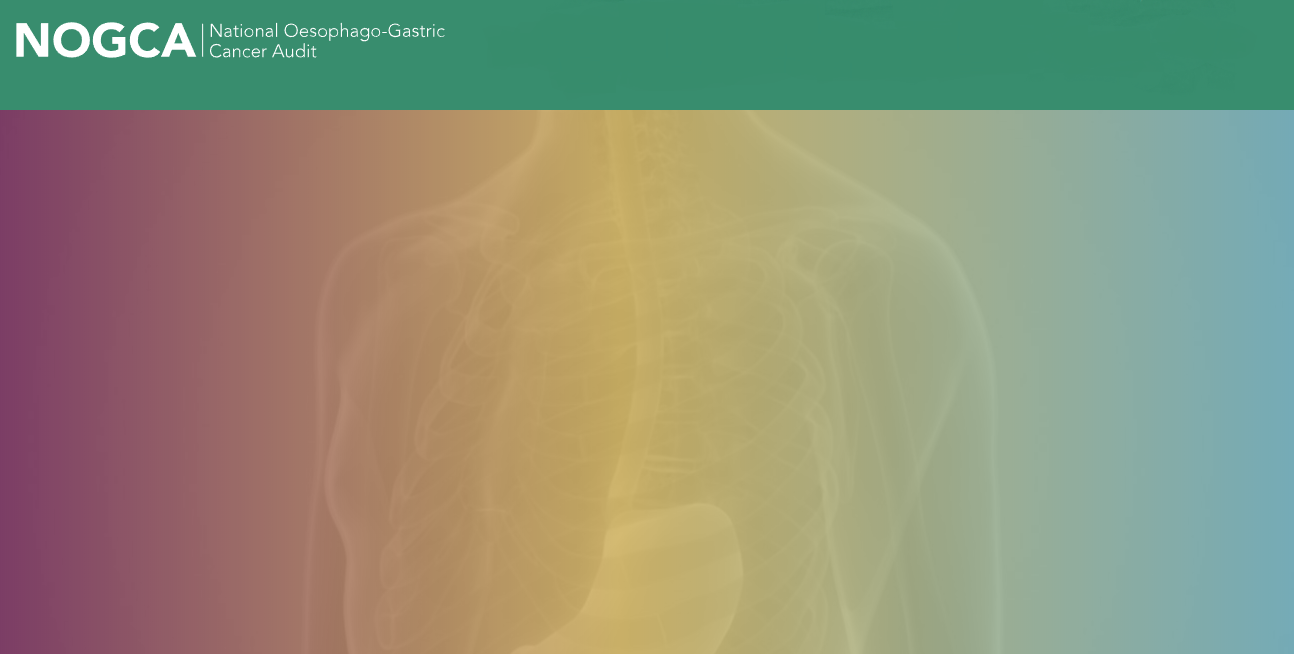 National Oesophago-Gastric Cancer Audit

State of the Nation Report 
Slide set, January 2024
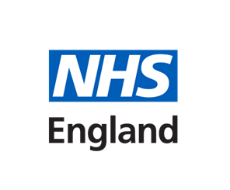 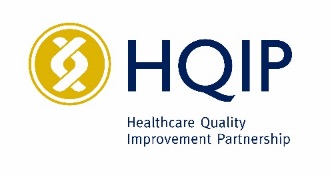 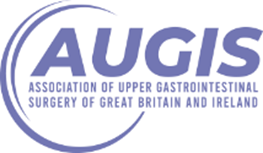 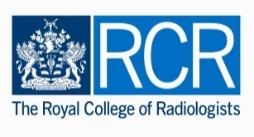 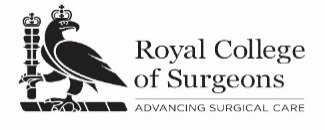 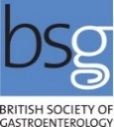 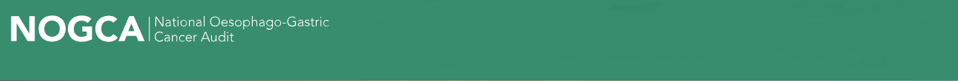 This slide set has been created to help NHS organisations:
Present the findings from the NOGCA State of the Nation Report at local meetings
Review how their services and outcomes compare against other NHS trusts / local health boards and against national figures

Figures from your NHS organisation can be found in the online Data Tables for the State of the Nation (SOTN) Report and added to the slides where indicated.

Annual Report and Data Tables: [ADD LINK]
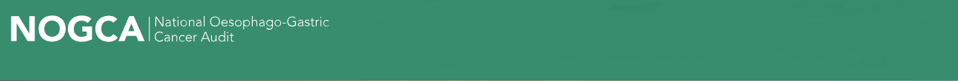 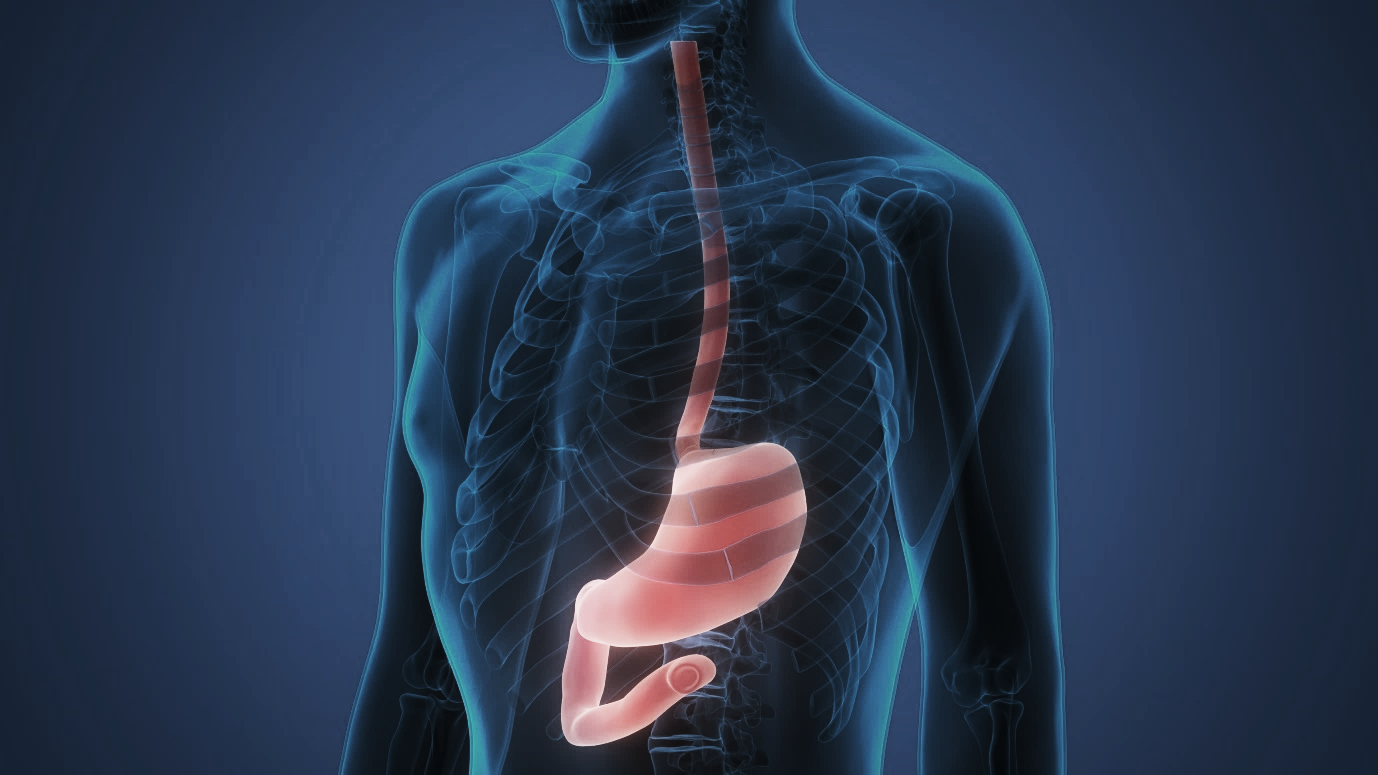 The State of the Nation Report includes:

Patients diagnosed with oesophago-gastric (OG) cancer in England and Wales 

Patients diagnosed with oesophageal high grade dysplasia (HGD) in England
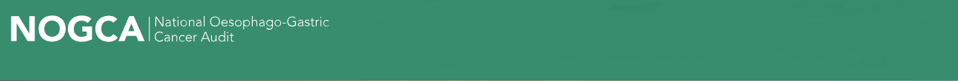 Oesophago-gastric cancer
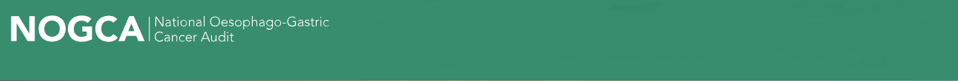 OG cancer data submissions
Review the number of OG cancer records submitted by your NHS trust / local health board and compare these with national figures
Results for your organisation are in Sheet 4 of the Data Tables
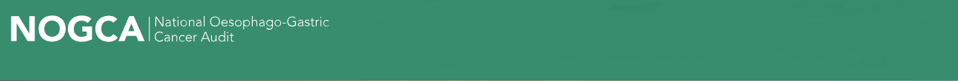 Routes to diagnosis
Among patients diagnosed with OG cancer in 2020-22, 13.1% were diagnosed following an emergency admission
There was substantial variation in rates of emergency diagnosis by Cancer Alliance / Welsh region
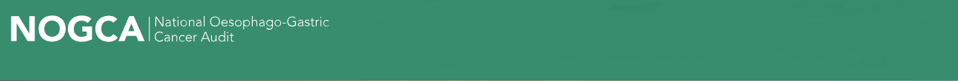 Routes to diagnosis
Locally, xx% of patients were diagnosed after an emergency admission 
(Apr 2020 - Mar 2022)
Results for your organisation are in Sheet 6 of the Data Tables
Adjusted rates of diagnosis after an emergency admission with 95% confidence intervals, by Cancer Alliance / Welsh region.  
Blue line shows national average (13.1%).
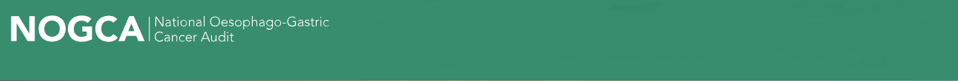 Staging investigations

It is recommended that all patients with OG cancer have a CT scan to identify metastatic disease
There was substantial variation between NHS organisations in the completeness of information about staging investigations
Locally, xx% of patients had a CT scan (Apr 2020 - Mar 2022)
Results for your organisation are in  Sheet 6 of the Data Tables
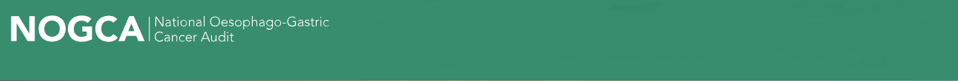 Use of PET-CT scans among patients with oesophageal and gastro-oesophageal junction cancer (except for T1a tumours) who had curative treatment
PET-CT is recommended for all patients with oesophageal cancer (except for T1a tumours) being considered for curative treatment. 

Locally, xx% of patients with a curative treatment plan for oesophageal cancer (except for T1a tumours) had a record of PET-CT (Apr 2020 - Mar 2022)
Results for your organisation are in Sheet 6 of the Data Tables
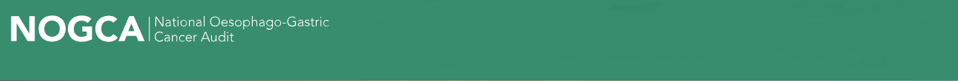 Data on clinical stage
Locally, xx of yy patients had complete clinical stage data 
(Apr 2020 - Mar 2022)
Results for your organisation are in Sheet 7 of the Data Tables
Oes – oesophageal; SCC – squamous cell carcinoma; ACA – adenocarcinoma
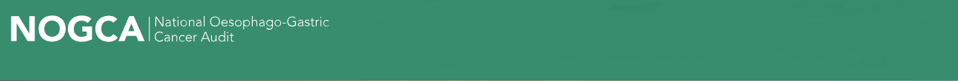 Treatment plans
Overall, 37.2% of patients with OG cancer diagnosed in 2020-22 had a plan for curative treatment
There was substantial variation by clinical stage
KEY: Oes – oesophageal, SCC – squamous cell carcinoma, ACA – adenocarcinoma, SI, SII, SIII - Siewert classification of the gastro-oesophageal junction (GOJ) [Siewert et al 1996]. See glossary for details.
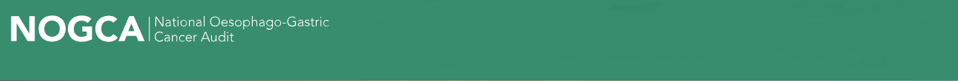 Treatment plans
Locally, xx% of patients with clinical stage 0-3 disease had a plan for curative treatment (Apr 2020 - Mar 2022)

The national average was 58.4%
Results for your organisation are in  Sheet 7 of the Data Tables
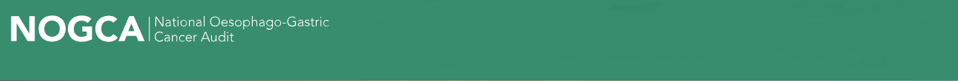 Waiting times along the care pathway

Overall, 65.4% of patients diagnosed after an urgent GP referral waited more than 62 days from referral to primary treatment, while 18.7% of patients (all referral routes) waited more than 104 days from referral to primary treatment
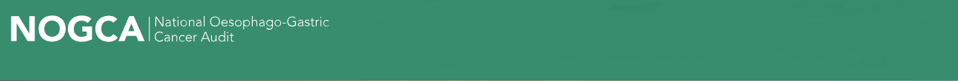 Time from referral to start of curative treatment
Locally, median time from referral to start of curative treatment was xx days (Apr 2020 - Mar 2022)
Results for your organisation are in Sheet 8 of the Data Tables
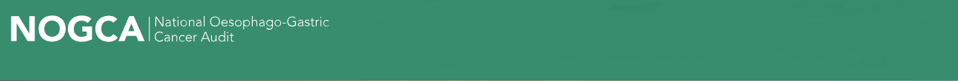 Time from referral to start of non-curative treatment
Locally, median time from referral to start of non-curative treatment was xx days (Apr 2020 - Mar 2022)
Results for your organisation are in  Sheet 8 of the Data Tables
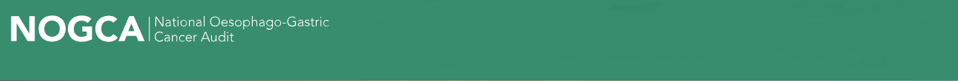 Nutritional support in OG cancer
Locally, information about pre-treatment nutritional support was submitted for xx% of patients 
(Apr 2020 - Mar 2022).

Of these, xx% received assessment and advice from a dietitian.
Results for your organisation are in Sheet 11 of the Data Tables
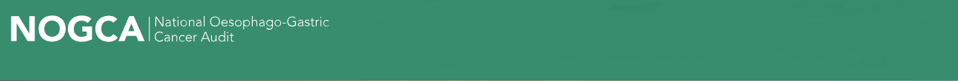 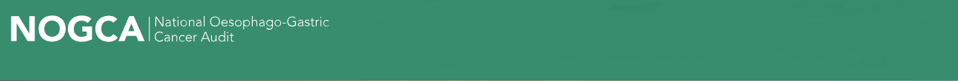 Curative surgery

Among patients diagnosed over three years (April 2019 - March 2022) who had curative surgery, there were:
3,733 oesophagectomies
1,720 gastrectomies
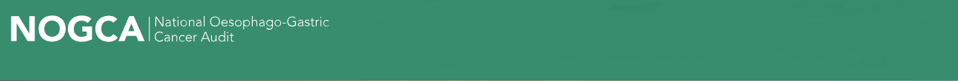 Adjusted 90-day mortality after curative surgery for OG cancer among patients diagnosed April 2019-March 2022 in England and Wales
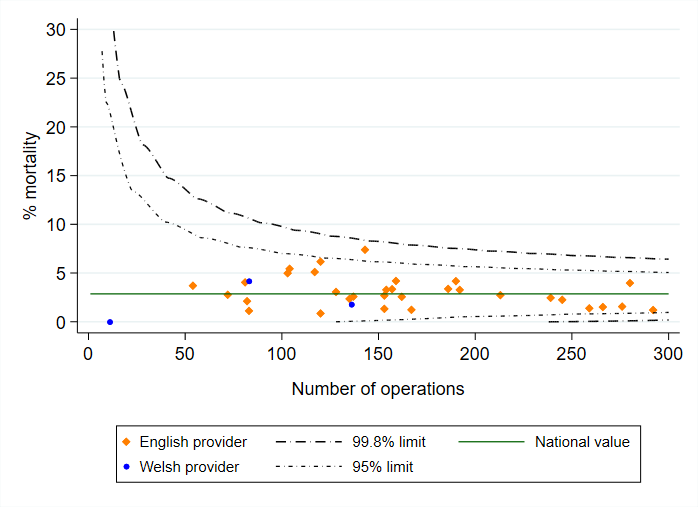 Local 90-day risk-adjusted mortality rate: xx%

(Local 30-day risk-adjusted mortality rate: xx%)
Results for your organisation are in  Sheet 9 of the Data Tables
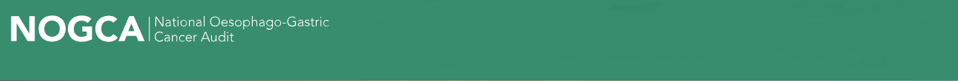 Pathology outcomes after surgery
Results for your organisation are in  Sheet 9 of the Data Tables
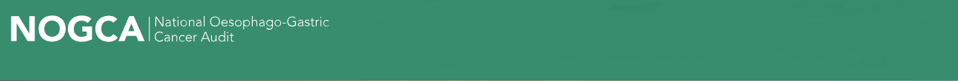 Adjusted rates of positive longitudinal margins

Rates of positive longitudinal margins (risk-adjusted) after surgery for patients diagnosed 2019-22.
Oesophagectomy
Gastrectomy
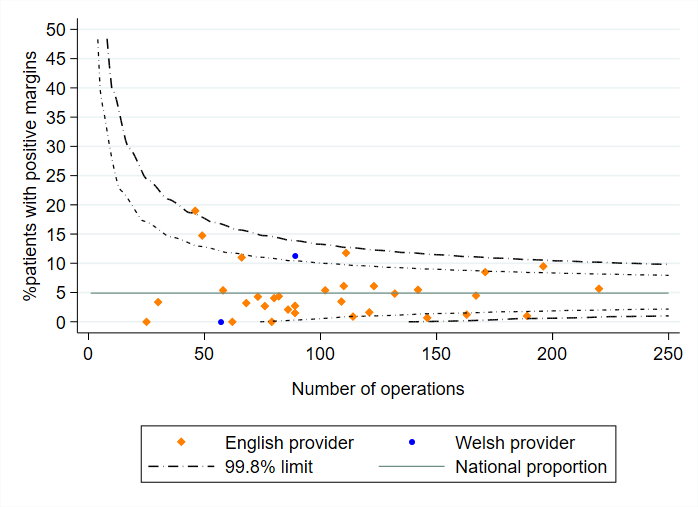 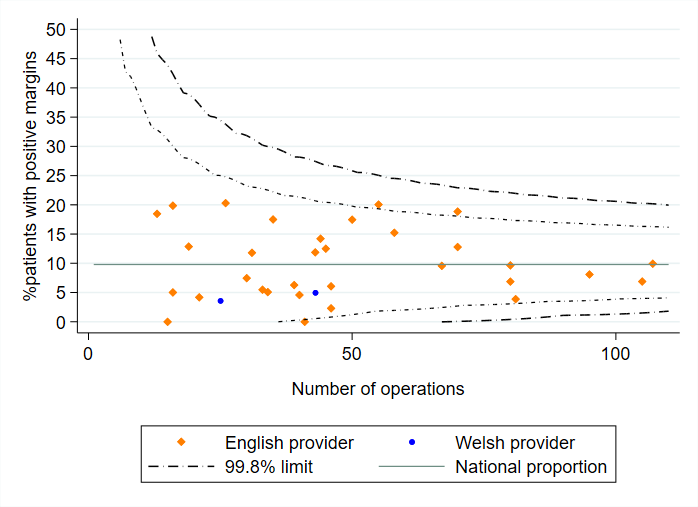 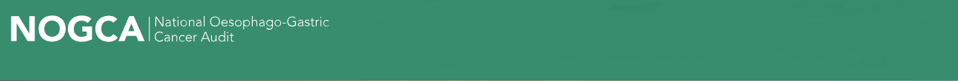 Longer term outcomes after surgery
Among patients diagnosed between 2017 and 2022 who had curative surgery:
85.3% were alive at one year, and
62.7% were alive at three years after surgery.

All surgical centres had an adjusted 1-year survival rate that fell within the expected range
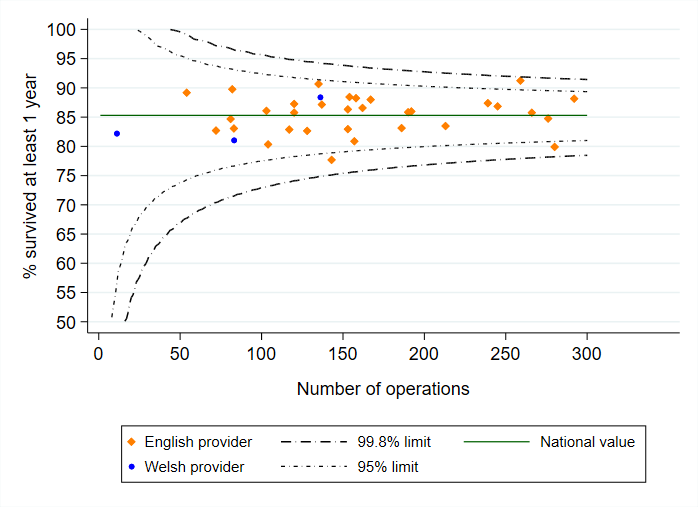 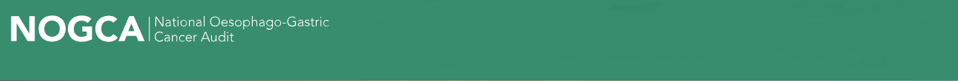 Non-curative oncological treatment by tumour type
KEY: Oes – oesophageal, SCC – squamous cell carcinoma, ACA – adenocarcinoma, SI, SII, SIII - Siewert classification of the gastro-oesophageal junction (GOJ)
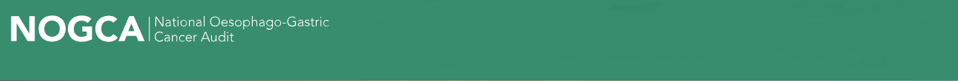 Non-curative oncological treatment
Results for your organisation are in Sheet 10 of the Data Tables
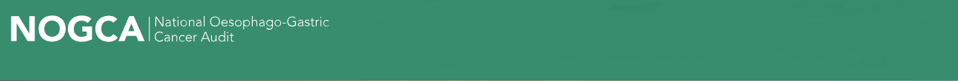 High grade dysplasia
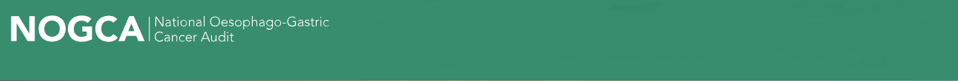 Diagnosis of high grade dysplasia
Results for your Alliance are in Sheet 3 of the Data Tables
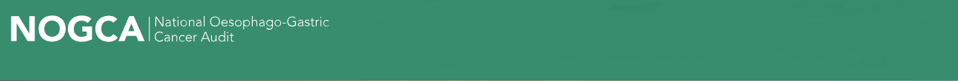 Results for your Alliance are in Sheet 3 of the Data Tables
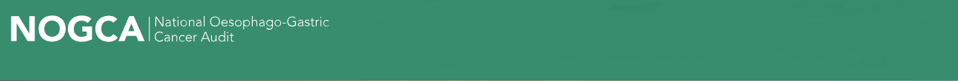 For further details: www.nogca.org.uk